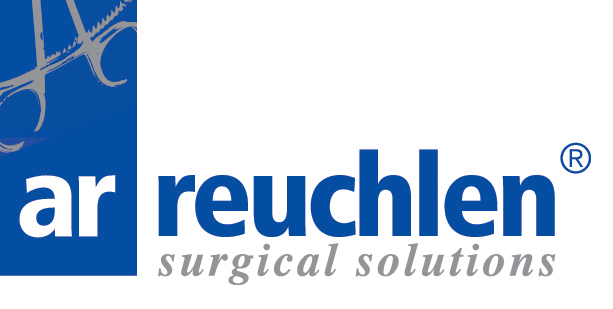 Welcome
to August Reuchlen GmbH in Tuttlingen
Surgical instruments for medical technology
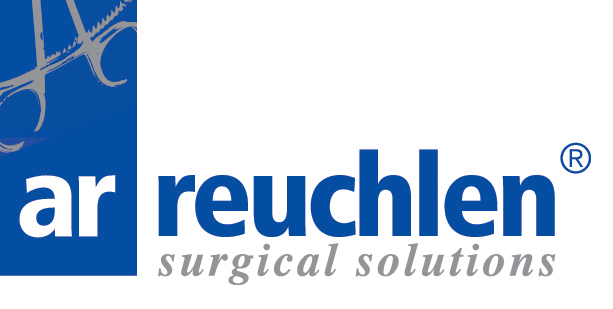 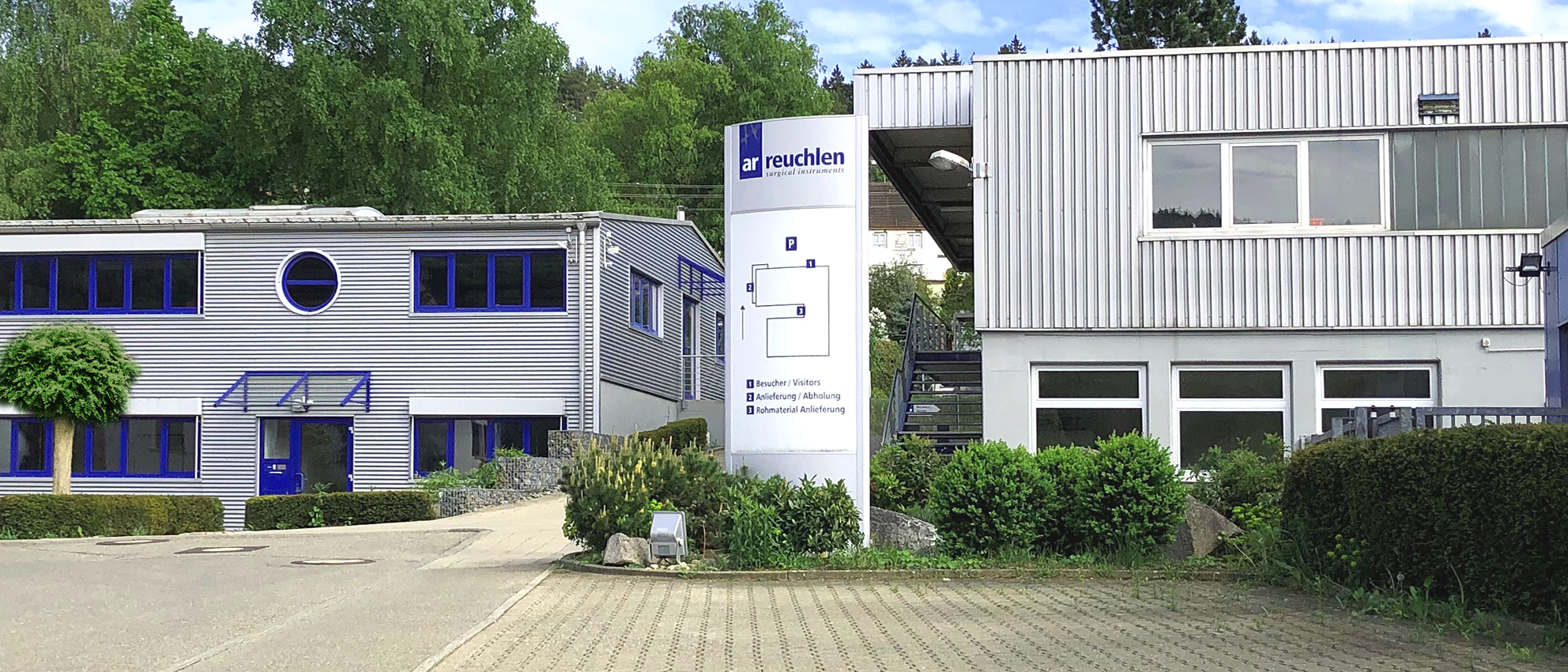 August Reuchlen GmbH has been developing and manufacturing surgical instruments for a wide range of applications in Tuttlingen for over 75 years. Based on many years of experience, we produce high quality instruments in a consistent design.
We work with all materials (stainless steel, titanium, peek, nitinol) and use the most suitable methods for manufacturing.
Our customers are located to all five continents and provide surgeons with the best instruments.
international established manufacturer in medical technology
wide production of implants and surgical instruments
machinery: CNC-controlled milling and turning centers, erosion and laser technology
customers from all over the world
about 50 employees
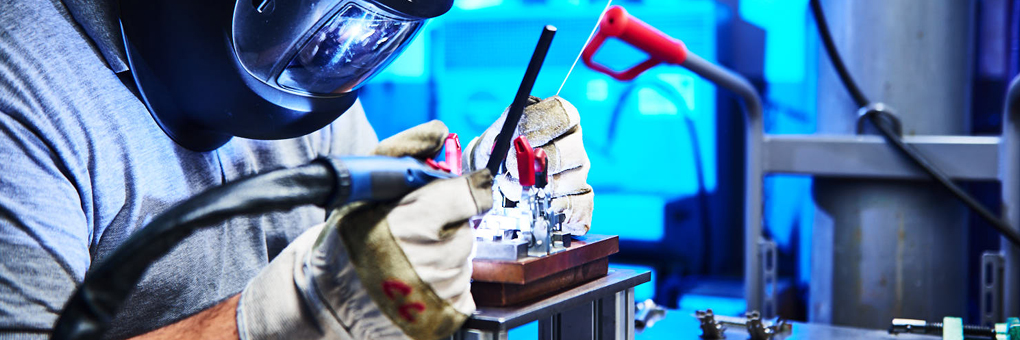 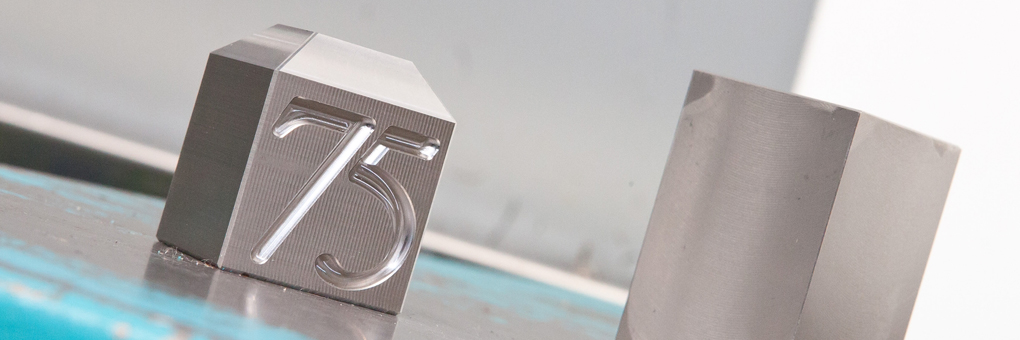 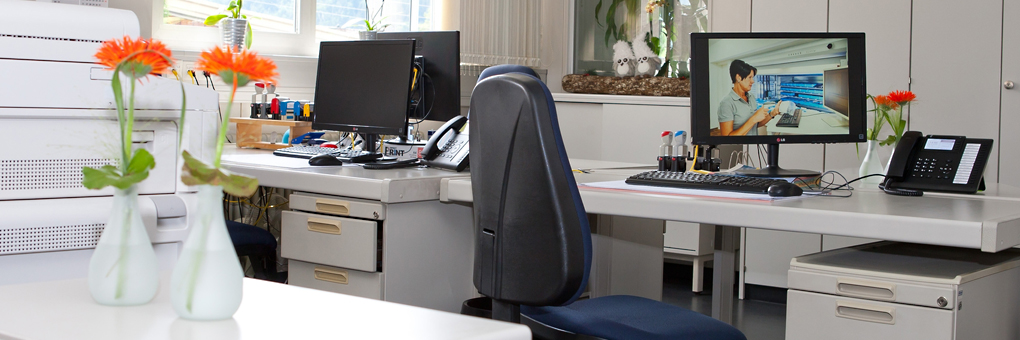 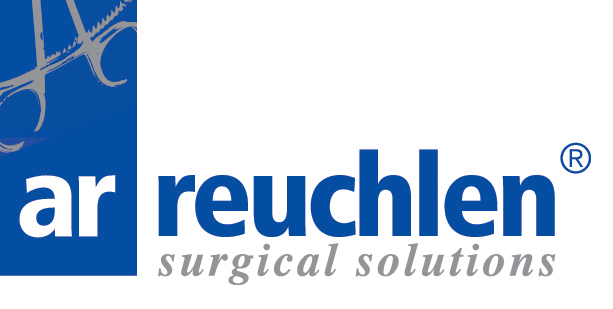 customer satisfaction
 satisfied and motivated employees
 partnership with our suppliers
 investment in future-proof jobs
 avoiding errors and cost-conscious acting
Our objectivefor the benefitof the patient
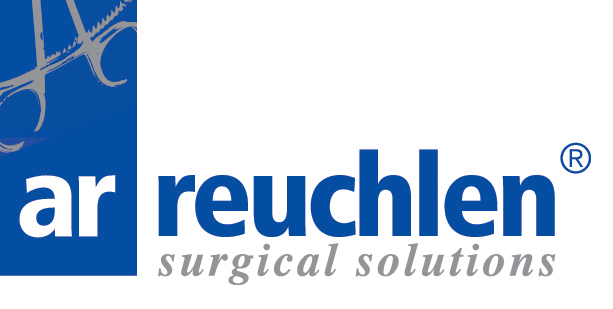 since 1995: certificated to ISO 9001 and EN 46001
 since 2001: certificated to DIN EN ISO 13485
 controlled work processes
 innovative technology
 permanent quality controls
 skills and experience our partly longtime employees
HightestqualityMinimal tolerancesand identical reprocucibility
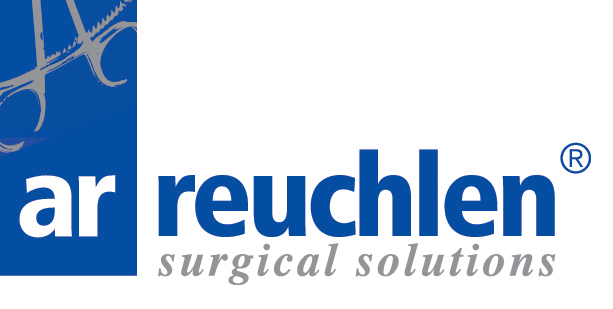 cardiovascular surgery incl. neonatal and pediatric
 thoracic and lung surgery (MICS/VATS)
 neurospine incl. Caspar, McCulloch
 minimal invasive surgery
 orthopedic instruments and implants
 ENT and plastic surgery
 general surgery
Our productsaccording to fieldof application
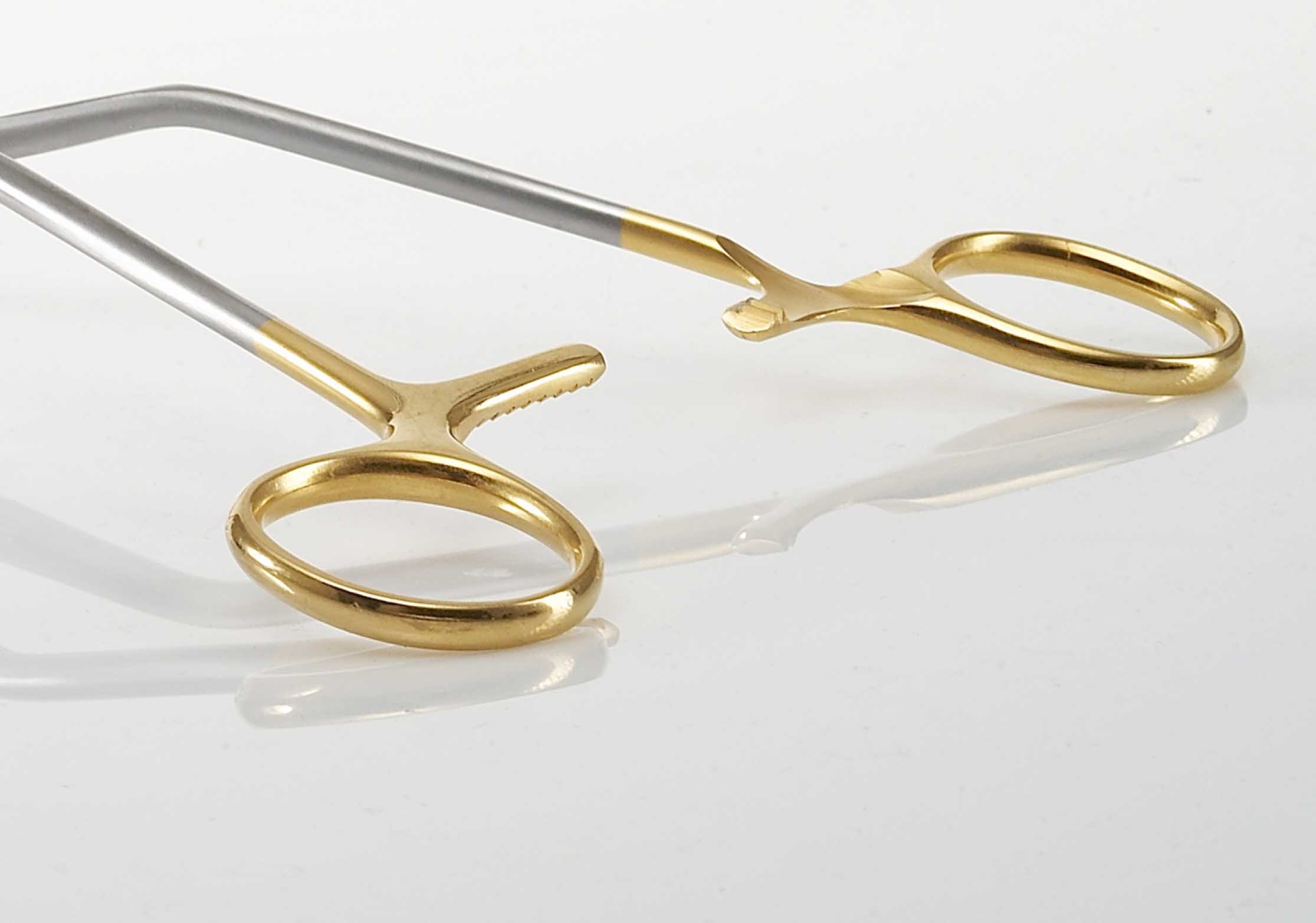 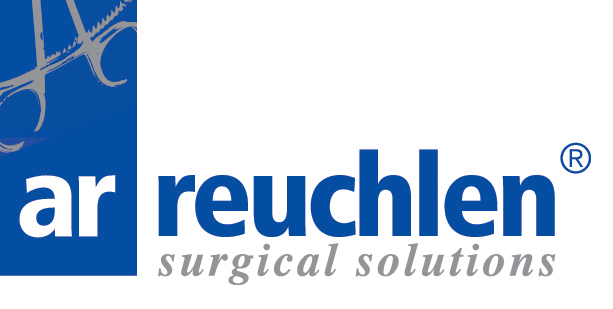 cardio
vascular

instruments for
cardiovascular surgery and further equipment
Atrauma Forceps (Cooley, DeBakey, Glassman)
Bulldog- andInsert Clamps
Thoracic Retractors
Dilators 
Needle Holders
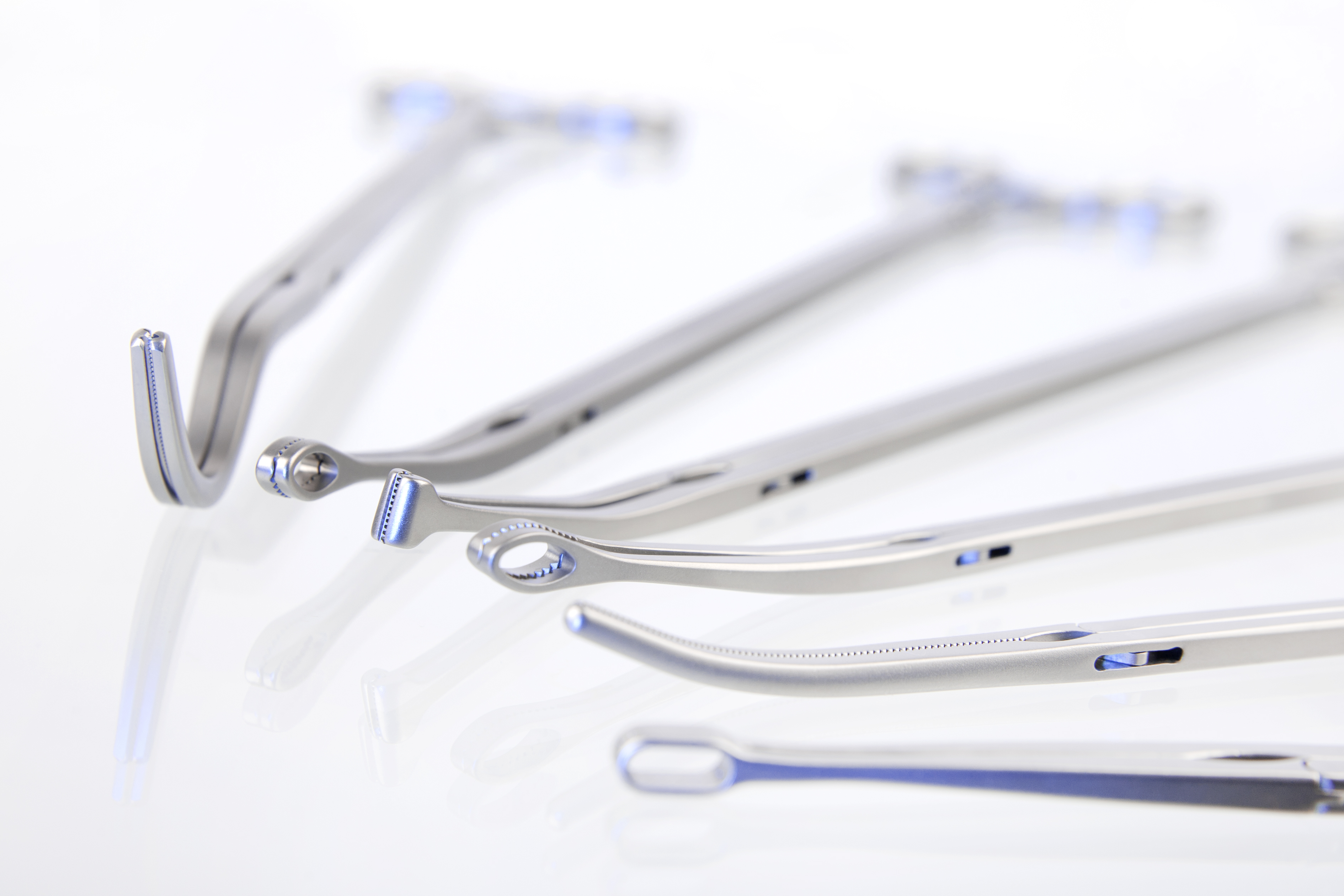 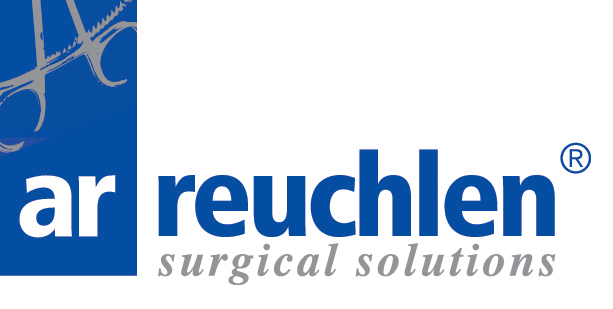 MICS / VATS

Minimal
Invasive
Cardio
Surgery
Video
Assistant
Thoracic
Surgery
Clamps
Scissors
Suction Tubes
Minimal Invasive Surgery

Instruments can be easily cleaned and be flushed through.
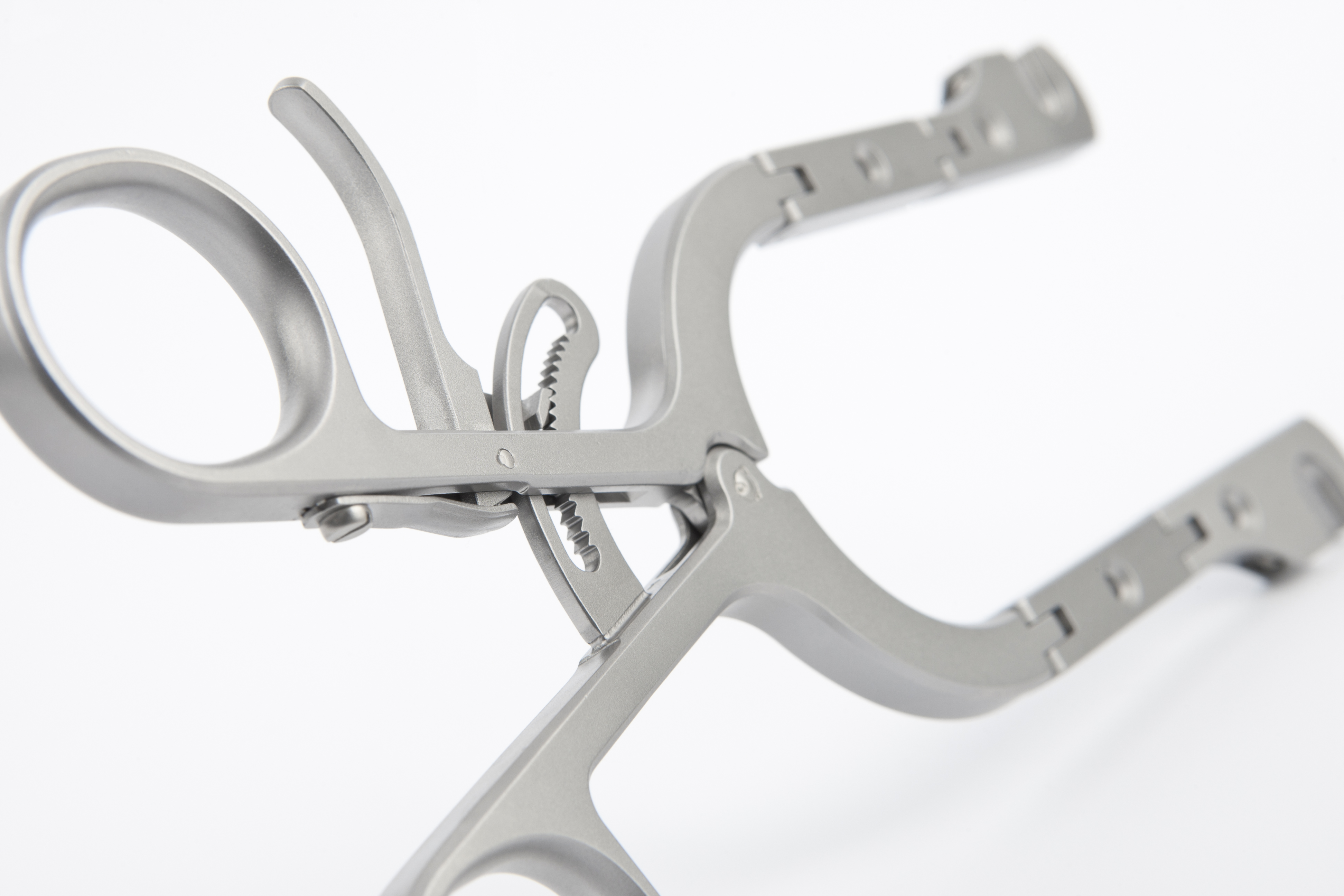 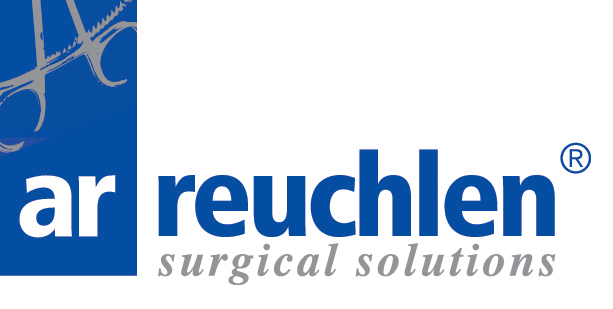 Caspar

McCulloch

Scoville

French
Retractors
Valves
Equipment
Spine Systems

For spine we produce standard retractors as well as three different spine systems:
Scoville-System, McCulloch-System and the Reuchlen Cervical-System Caspar (RCS).
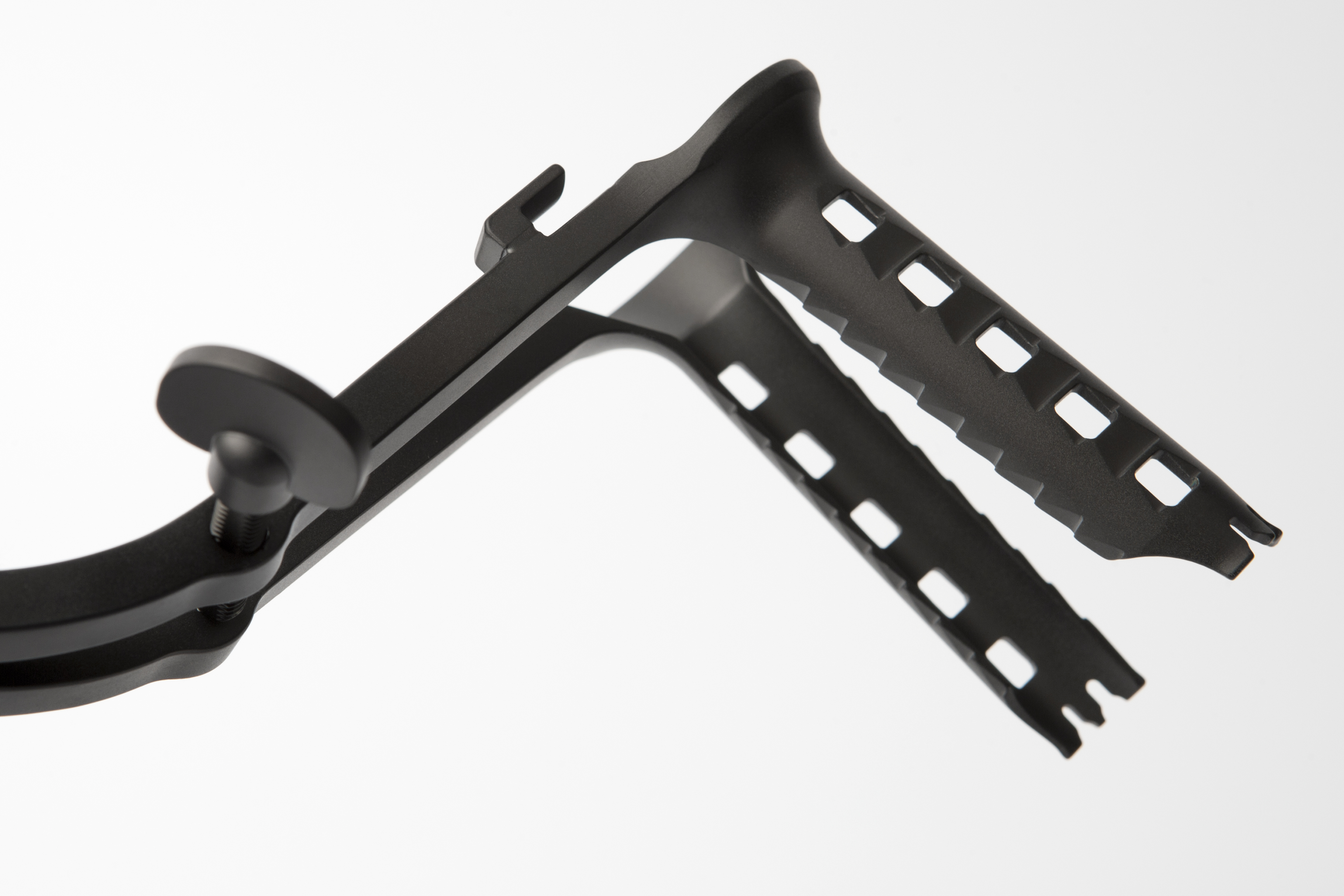 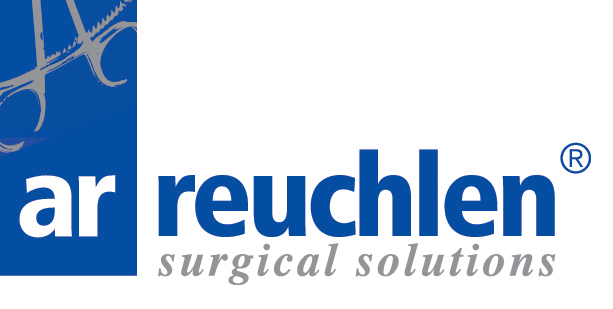 Caspar
Retractors
Valves
Equipment
Retractor System

for cervical vertebrae and lumbar spine
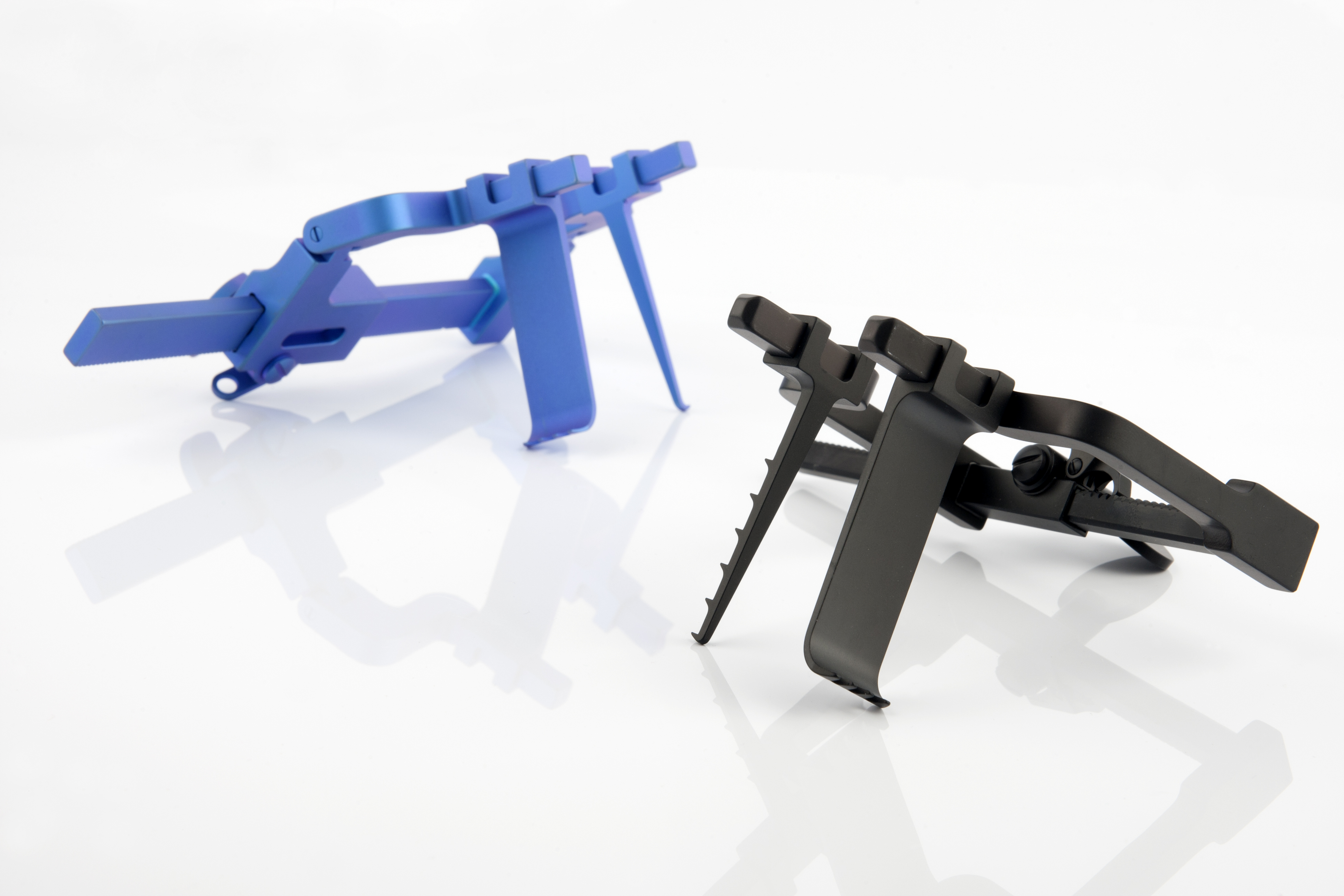 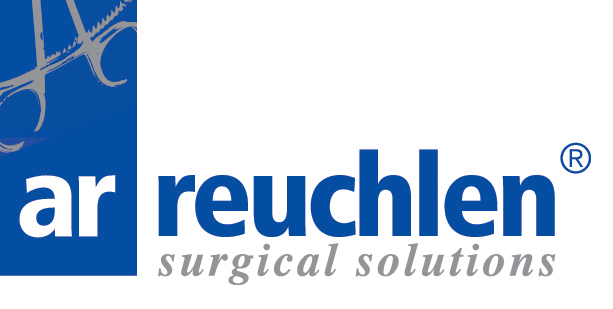 McCulloch
Retractors
Valves
Equipment
Retractor System for intervertebral disc disease

coating prevents reflection of light effects
rack and pinion machanism with fine toothed gear
available in steel and titanium
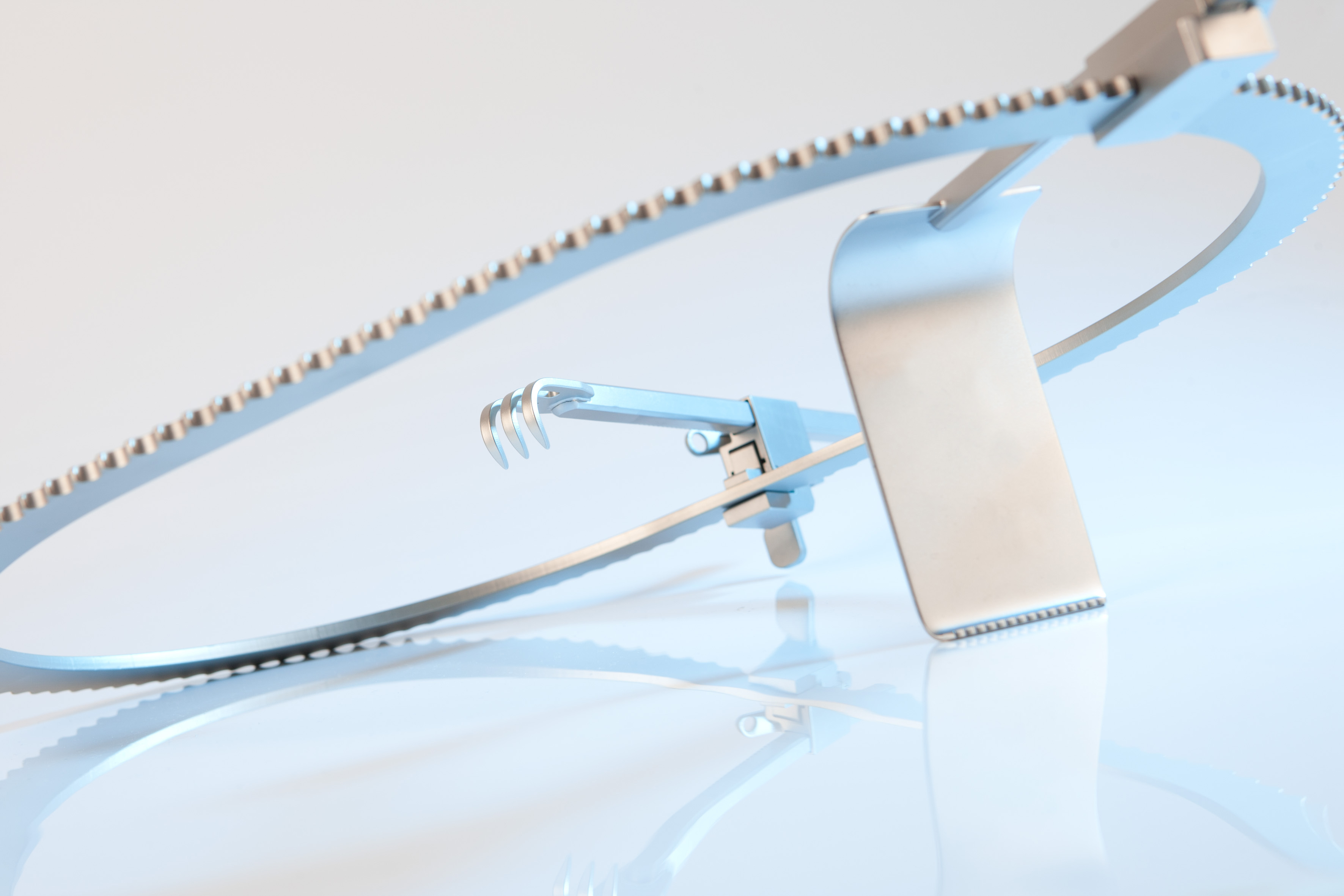 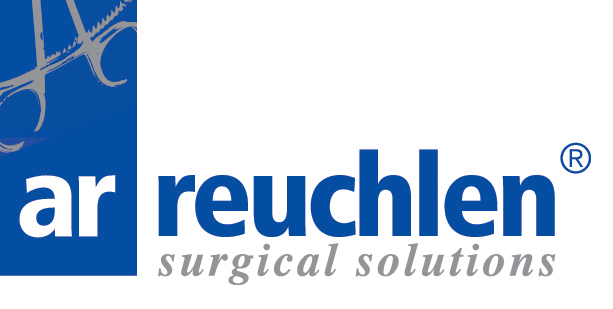 Ring
Retractor
Frames
Ratchets
Blades
Table-Retractor System for variable use

A flexible ring retractor system for various applications,
which can be expanded as required with a wide range of
different sizes of rings, leaves etc.
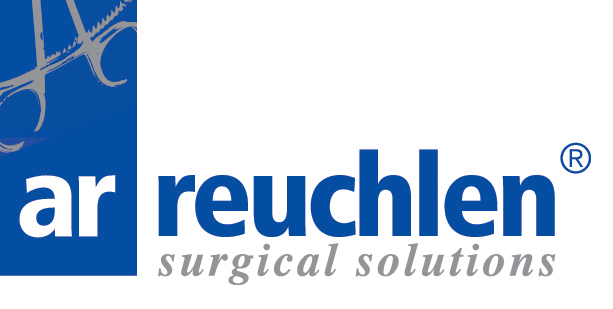 function
 ergonomics
 biocompatibility
 material selection
 norming, exchangeability and tolerance selection
 selection of suitable production techniques and processes
ConstructionThe interfacebetween product idea and production
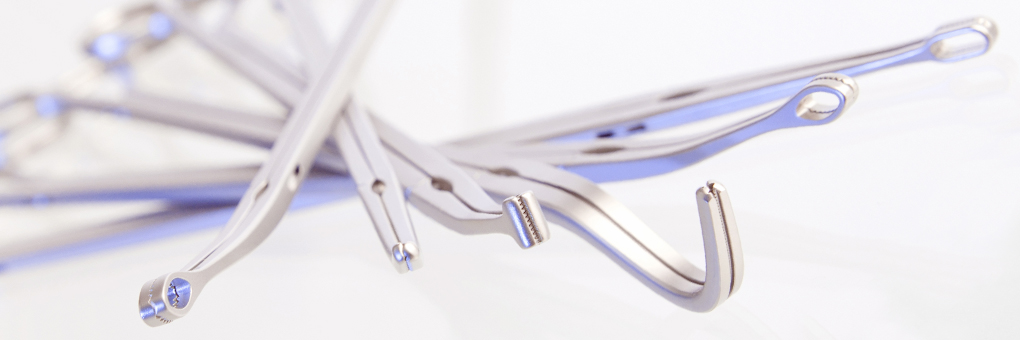 Take a closer look: for reuchlen every little detail
stands for Our dedication to the hightest levels of
quality and precision.
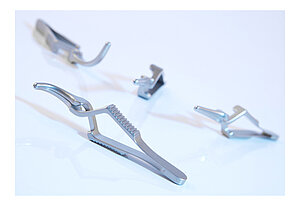 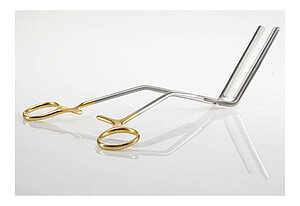 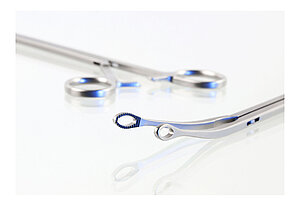 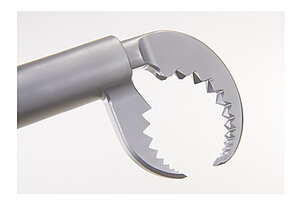 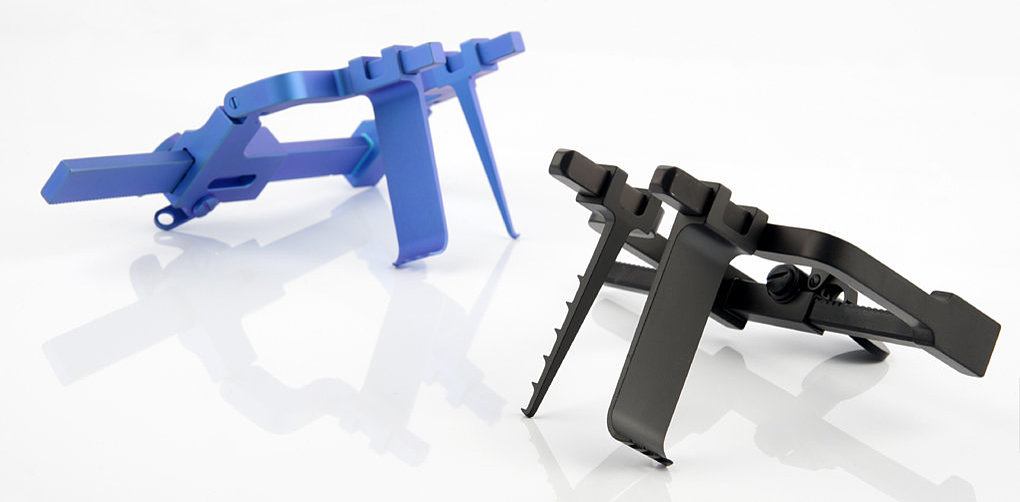 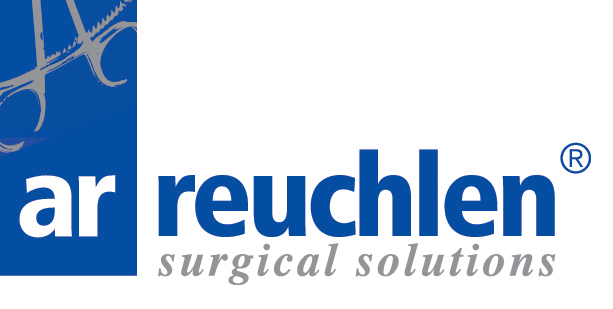 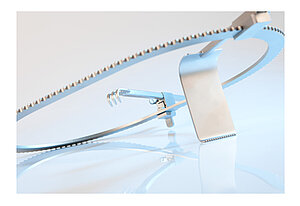 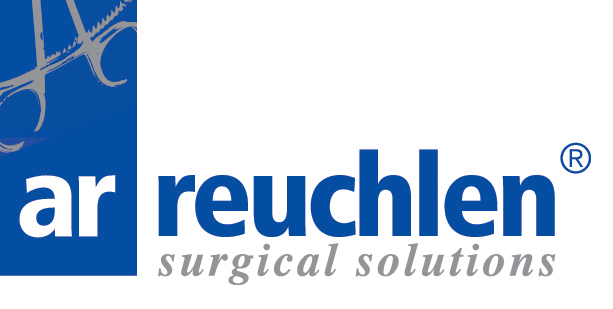 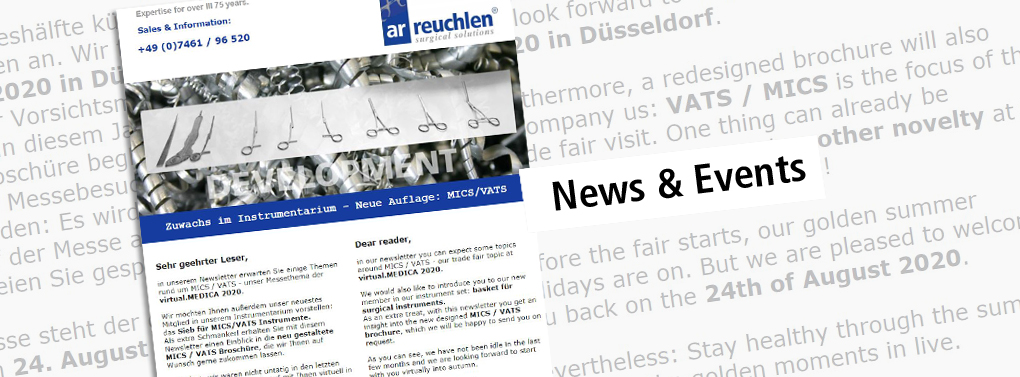 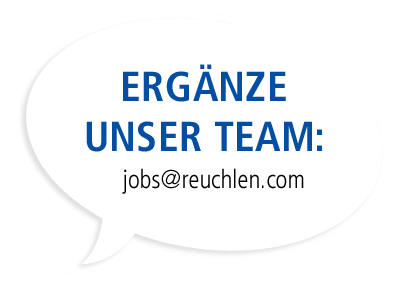 Sign up for our Newsletter.
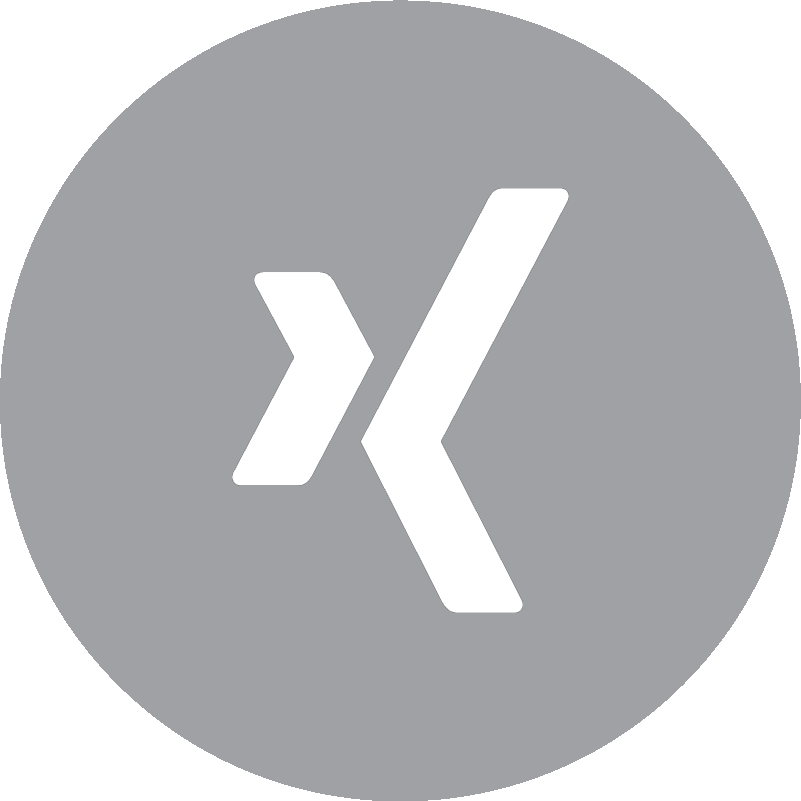 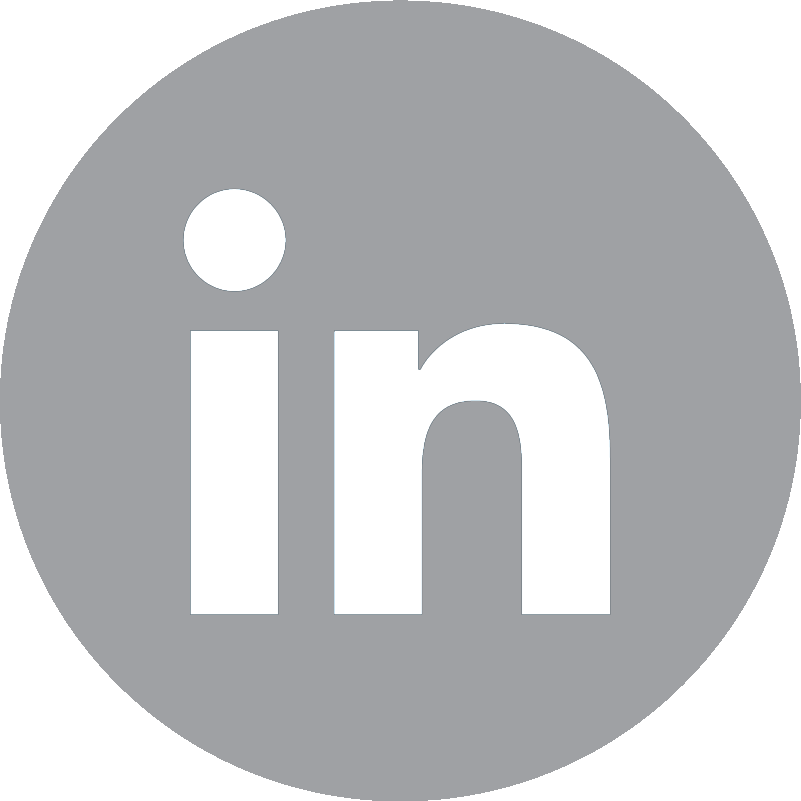 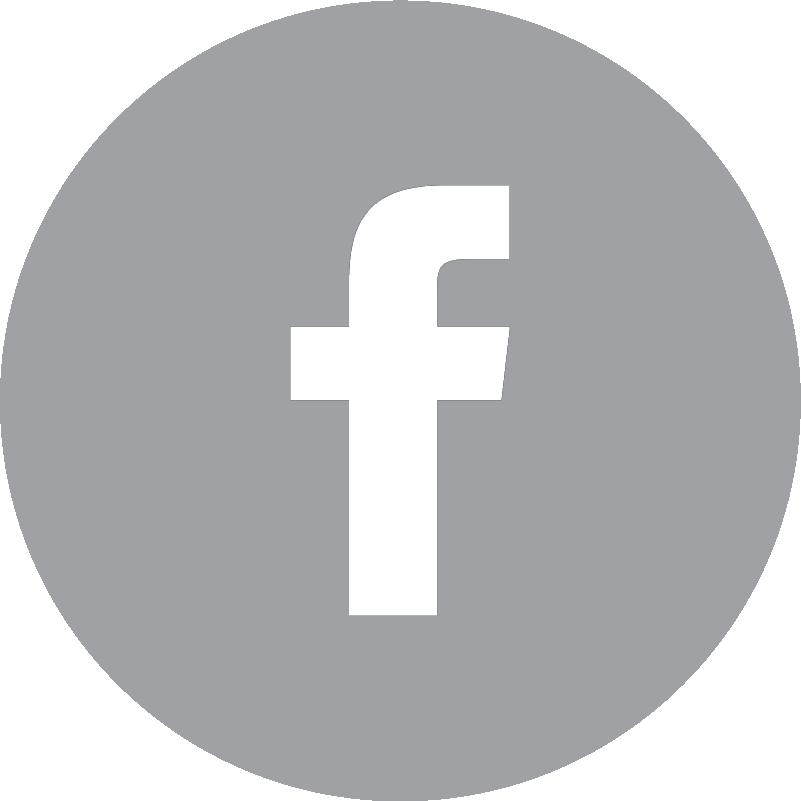 info@reuchlen.com
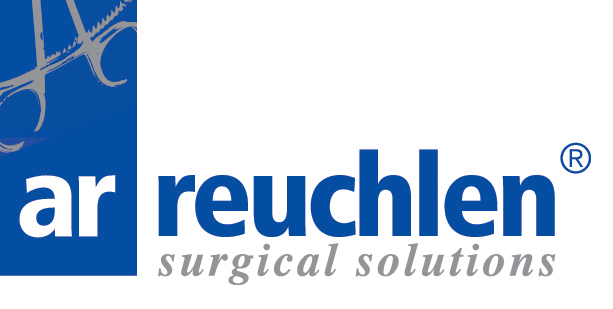 We look forward to your visit:
www.reuchlen.com
Products I collaboration I development I fulfillment